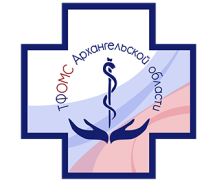 Проект областного закона«О бюджете территориального фонда обязательного медицинского страхования Архангельской области на 2017 год и на плановый период 2018 и 2019 годов»
Архангельск, 2016 г.
[Speaker Notes: Уважаемый Игорь Анатольевич! Уважаемые члены Правительства Архангельской области!     
Представляю Вашему вниманию проект областного закона «О бюджете территориального фонда обязательного медицинского страхования Архангельской области на 2017 год и на плановый период 2018 и 2019 годов».]
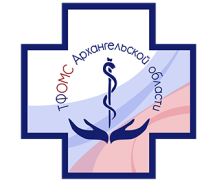 Параметры бюджета ТФОМС  АО (млн. руб.)
[Speaker Notes: Проект бюджета территориального фонда на 2017 год и на плановый период 2018 и 2019 годов сбалансирован по доходам и расходам, и составляет:
	на 2017 год – 18 933,5 млн. рублей,
	на 2018 год – 21 030,9 млн. рублей;
	на 2019 год – 22 116,6 млн. рублей.
 В проекте бюджета на 2017 год и на плановый период 2018 и 2019 годов не предусмотрены:
- средства на дополнительное финансовое обеспечение оказания специализированной, в том числе высокотехнологичной, медицинской помощи, включенной в базовую программу обязательного медицинского страхования, федеральными государственными учреждениями, полученные из бюджета ФОМС;
межбюджетные трансферты из бюджета ФОМС на единовременные компенсационные выплаты медицинским работникам.]
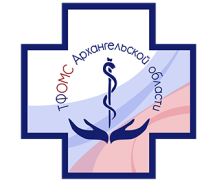 Показатели бюджета  ТФОМС АО по доходам на 2017 год и плановый период 2018 и 2019 годов (млн.руб.)
[Speaker Notes: Доходы территориального фонда в 2017 году прогнозируются в размере 18 933,5 млн. рублей. На плановый период 2018 и 2019 годов доходы территориального фонда планируются в сумме 21 030,9 млн. рублей и 22 116,6 млн. рублей соответственно.
Основным источником формирования доходной части бюджета территориального фонда, в соответствии с Федеральным законом № 326-ФЗ, является субвенция, предоставляемая из бюджета Федерального фонда обязательного медицинского страхования. Предусмотренный в законопроекте размер субвенции на финансовое обеспечение организации ОМС рассчитан в соответствии с Правилами распределения, предоставления и расходования субвенций Федерального фонда обязательного медицинского страхования, а также методикой их распределения, утвержденными постановлением Правительства Российской Федерации от 05 мая 2012 года № 462 и составляет:
в 2017 году – 18 673,5 млн. рублей;
в 2018 году – 20 760,9 млн. рублей;
в 2019 году – 21 836,6 млн. рублей.
Поступление средств по межтерриториальным расчетам за оказанную медицинскую помощь гражданам других субъектов РФ в медицинских организациях Архангельской области отражено как межбюджетные трансферты, передаваемые из бюджетов территориальных фондов ОМС других субъектов РФ, и составляет:
в 2017 году – 260,0 млн. рублей;
в 2018 году – 270,0 млн. рублей;
в 2019 году – 280,0 млн. рублей.]
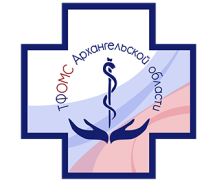 Финансовое обеспечение организации ОМС Архангельской области 
за счет субвенции Федерального фонда ОМС (млн. рублей)
20 760,9
Расчет субвенции ФОМС
[Speaker Notes: Основным источником формирования доходной части бюджета территориального фонда, в соответствии с Федеральным законом № 326-ФЗ, является субвенция, предоставляемая из бюджета Федерального фонда обязательного медицинского страхования.
Одним из условий предоставления субвенции ФОМС в полном объеме является соответствие объема бюджетных ассигнований на ОМС неработающего населения, утвержденного законом о бюджете субъекта РФ, размеру страховых взносов на ОМС неработающего населения, рассчитанному в соответствии с федеральными законами № 326-ФЗ и № 354-ФЗ.
Размер страховых взносов на обязательное медицинское страхование неработающего населения рассчитан и предусмотрен в 2017 году в сумме 7 890,6  млн. рублей с увеличением к текущему году на 105,4 млн. рублей в связи с увеличением численности неработающих лиц, застрахованных по ОМС, в 2018 и 2019 годах – в сумме 8 534,5 млн. рублей с учетом коэффициента удорожания стоимости медицинских услуг 1,0816, предусмотренного проектом Федерального закона «О бюджете ФОМС на 2017 год и на плановый период 2018 и 2019 годов», увеличение к 2017 году составит 643,9 млн. рублей.
Размер субвенции из бюджета Федерального фонда обязательного медицинского страхования на 2017 год и на плановый период 2018 и 2019 годов рассчитан в соответствии с методикой распределения субвенций, предоставляемых из бюджета Федерального фонда обязательного медицинского страхования бюджетам территориальных фондов обязательного медицинского страхования на осуществление переданных органам государственной власти субъектов Российской Федерации полномочий Российской Федерации в сфере ОМС, утвержденной постановлением Правительства Российской Федерации от 05 мая 2012 года № 462 и составляет:
на 2017 год – 18 673,5 млн. рублей, увеличение относительно 2016 года на 1 699,9 млн. рублей за счет увеличения подушевого норматива финансирования с 8 438,9 рублей до 9 335,7 рублей;
на 2018 год – 20 760,9 млн. рублей;
на 2019 год – 21 836,6 млн. рублей.
В соответствии с указанной методикой размер субвенции определяется исходя из численности лиц, застрахованных по ОМС на территории Архангельской области, на 01 апреля 2016 года, норматива финансового обеспечения базовой программы ОМС за счет субвенций ФОМС на одно застрахованное лицо и коэффициента дифференциации для Архангельской области. Коэффициент дифференциации для Архангельской области, рассчитывается исходя из суммы средневзвешенного районного коэффициента к заработной плате и средневзвешенной процентной надбавки к заработной плате за стаж работы в районах Крайнего Севера и приравненных к ним местностях и индекса бюджетных расходов для Архангельской области.]
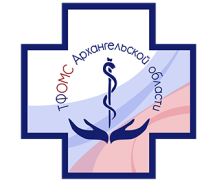 Расходы бюджета ТФОМС АО на 2017 год и на плановый период 2018 и 2019 годов (млн.руб.)
[Speaker Notes: Общий объем расходов бюджета территориального фонда на 2017 год определен на уровне 18 933,5 млн. рублей и сбалансирован с доходной частью бюджета. Расходы на 2018 год запланированы в размере 21 030,9 млн. рублей, на 2019 год – 22 116,6 млн. рублей.
В 2017 году на финансовое обеспечение организации ОМС будет направлено 18 827,2 млн. рублей, в том числе за счет субвенции ФОМС 18 567,2 млн. рублей, в 2016 году финансовое обеспечение организации ОМС за счет субвенции ФОМС составляло 16 865,8 млн. рублей, рост к 2016 году - 1 701,4 млн. рублей.
На плановый период 2018 и 2019 годов расходы на финансовое обеспечение организации обязательного медицинского страхования запланированы в объеме 20 924,6 млн. рублей и 22 010,3 млн. рублей соответственно.
Расходы на обеспечение выполнения функций территориального фонда в 2017 году запланированы в сумме 106,3 млн. рублей со снижением к уровню 2016 года на 1,5 млн. руб., и составляют 0,6 от субвенции ФОМС. Сумма расходов на обеспечение выполнения функций территориального фонда определена на основании проекта Сметы расходов.
На плановый период 2018 и 2019 годов данные расходы в законопроекте запланированы на уровне 2017 года.]
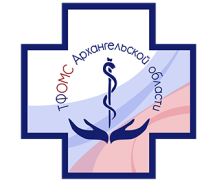 Финансовое обеспечение территориальной программы обязательного медицинского страхования (млн. рублей)
[Speaker Notes: Стоимость территориальной программы ОМС в 2017 году составит 18 567,2  млн. рублей, в плановом периоде 2018 и 2019 годов – 20 244,6 млн. рублей и 21 310,4 млн. рублей соответственно.
На оплату медицинской помощи в 2017 году планируется направить 18 341,8 млн. рублей, в плановом периоде 2018 и 2019 годов – 20 402,4 млн. рублей и 21 464,3 млн. рублей соответственно.
В соответствии с частью 18 статьи 38 федерального закона № 326-ФЗ законопроектом предлагается установить норматив расходов на ведение дела по обязательному медицинскому страхованию страховыми медицинскими организациями в размере 1,3 процента от суммы средств, поступивших в страховую медицинскую организацию по дифференцированным подушевым нормативам. Исходя из данного норматива на ведение дела в 2017 году будет направлено 225,4 млн. рублей, в плановом периоде 2018 и 2019 годов – 252,2 млн. рублей и 266,0 млн. рублей соответственно.
В целях обеспечения финансовой устойчивости обязательного медицинского страхования на территории Архангельской области проектом областного закона предлагается установить размер нормированного страхового запаса территориального фонда на 2017 год в сумме 1 400,0 млн. рублей.]
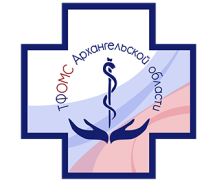 Итоговая оценка проекта закона
Бюджет территориального фонда обязательного медицинского страхования Архангельской области на 2017 год и на плановый период 2018 и 2019 годов сбалансирован по доходам и расходам
Размер подушевого норматива финансового обеспечения базовой программы ОМС соответствует проекту постановления Правительства Российской Федерации «О Программе государственных гарантий бесплатного оказания гражданам медицинской помощи на 2017 год и на плановый период 2018 и 2019 годов»
За счет субвенции ФОМС обеспечивается покрытие расходов базовой программы ОМС, включенных в структуру тарифа на оплату медицинской помощи, в том числе на оплату высокотехнологичной медицинской помощи, включенной в базовую программу ОМС по установленному перечню. Объем субвенции ФОМС обеспечивает реализацию Указа Президента Российской Федерации от 7 мая 2012 года № 597 в части повышения заработной платы медицинских работников
Поэтапное расширение перечня видов (методов) высокотехнологичной медицинской помощи, оказываемых в рамках базовой программы ОМС:
в 2017 году + 4 метода
[Speaker Notes: Кроме того, законопроектом о бюджете ФОМС на 2017 год и на плановый период 2018 и 2019 годов предусмотрено:
Продолжение в 2017 году осуществления единовременных компенсационных выплат в размере 1 млн. рублей медицинским работникам в возрасте до 50 лет, имеющим высшее образование, прибывшим на работу в сельский населенный пункт, либо рабочий поселок, либо поселок городского типа, на условиях софинансирования указанных выплат из бюджета ФОМС в размере 60 процентов. 
Направление целевых средств на оплату высокотехнологичной медицинской помощи, не включенной в базовую программу ОМС:
     - на выполнение государственного задания федеральными государственными учреждениями, подведомственными ФОИВ, в размере 90,7 млрд. рублей (из бюджета ФОМС напрямую в ФГУ);
     - на софинансирование расходных обязательств субъектов РФ, возникающих при оказании высокотехнологичной медицинской помощи медицинскими организациями субъектов РФ, в размере 6 млрд. рублей (из бюджета ФОМС в бюджет субъекта РФ через бюджеты территориальных фондов ОМС).]
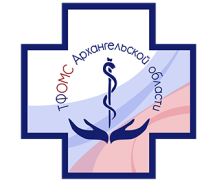 Благодарю за внимание!